Новосибирск
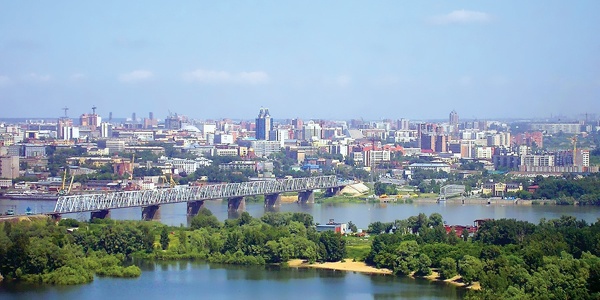 Герб Новосибирска
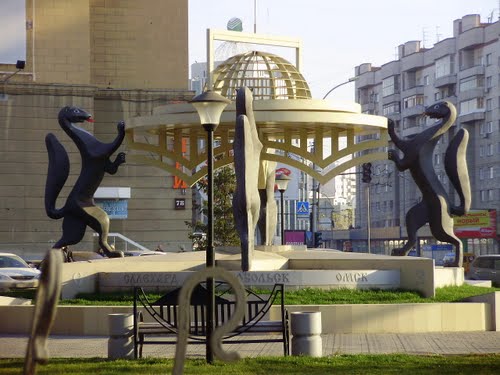 Новосибирск Вокзал  Главный
Метромост через реку Обь.Самый длинный в мире.
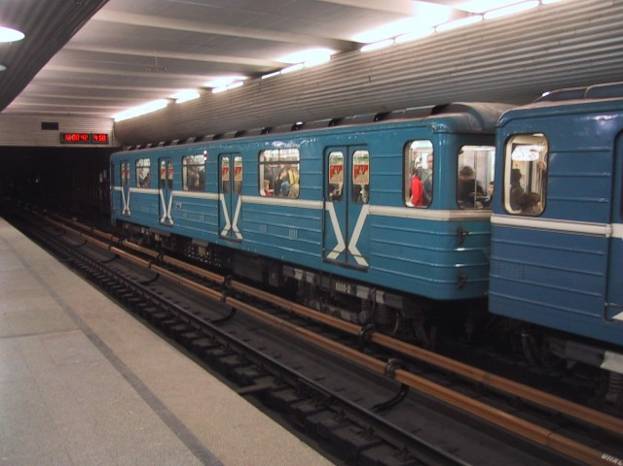 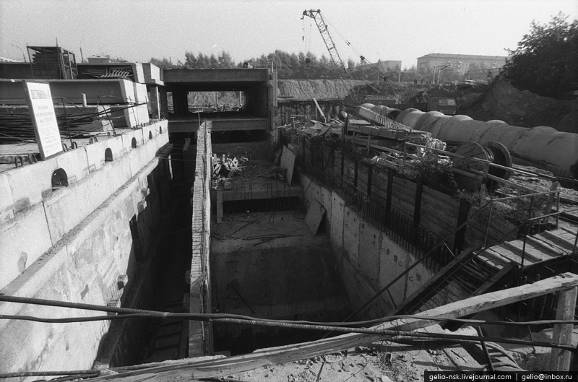 Коммунальный мост.
Бугринский мост.
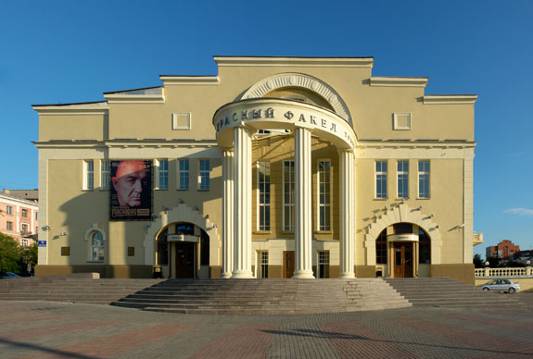 Академический театр "Красный Факел"
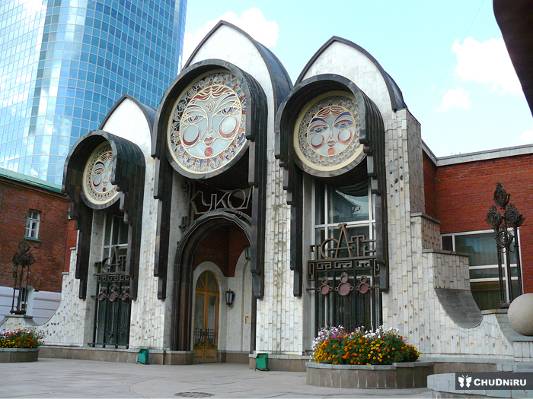 Новосибирский областной театр кукол.
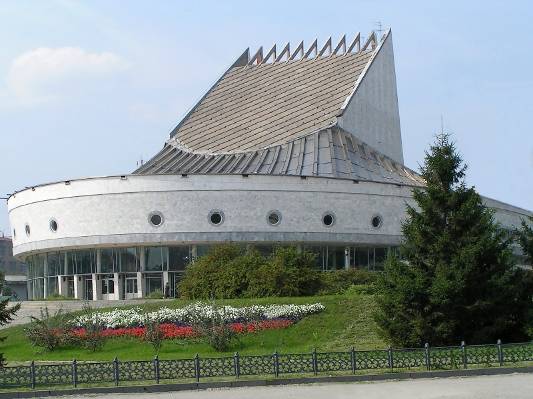 Новосибирский академический молодёжный театр "Глобус"
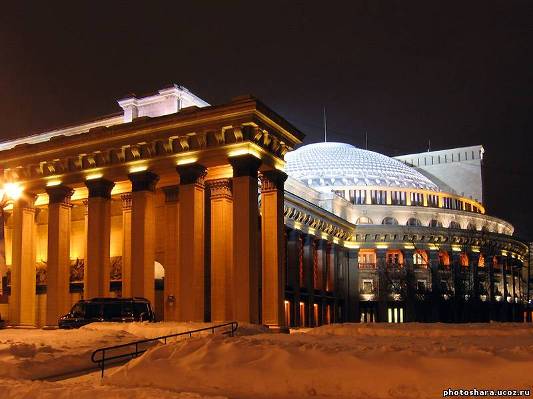 Новосибирский Государственный Академический Театр Оперы и Балета (НГАТОиБ)
Краеведческий музей
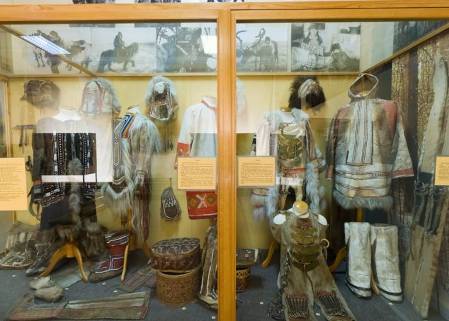 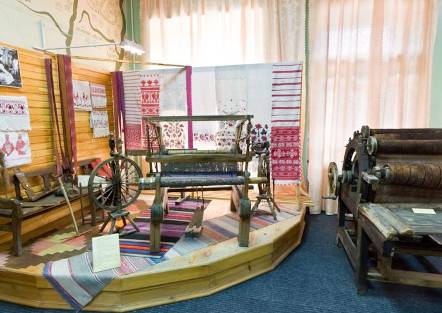 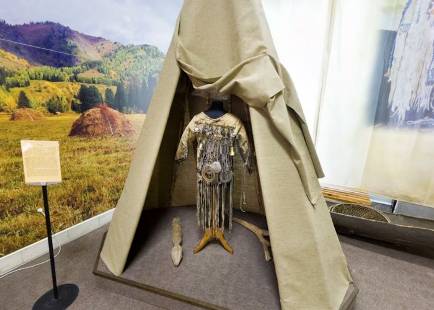 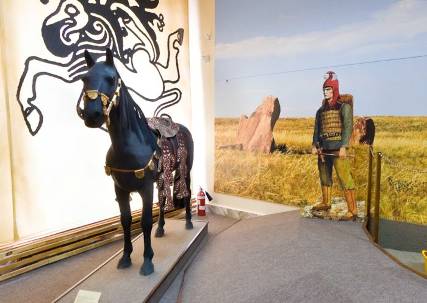 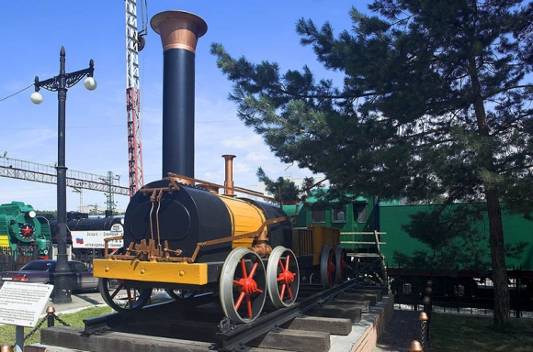 Музей железнодорожного транспорта
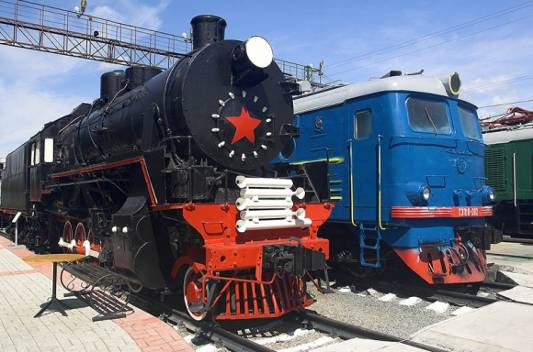 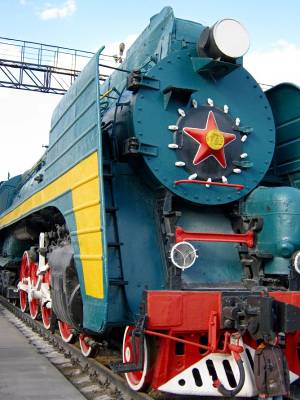 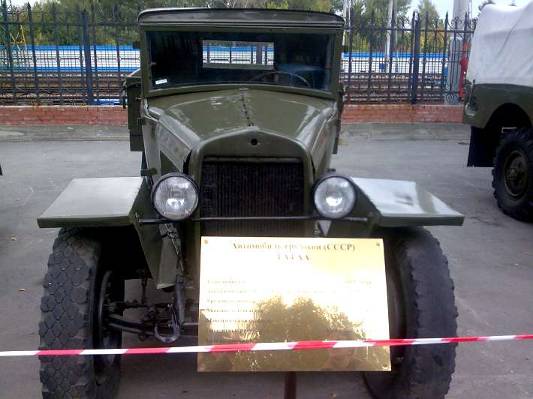 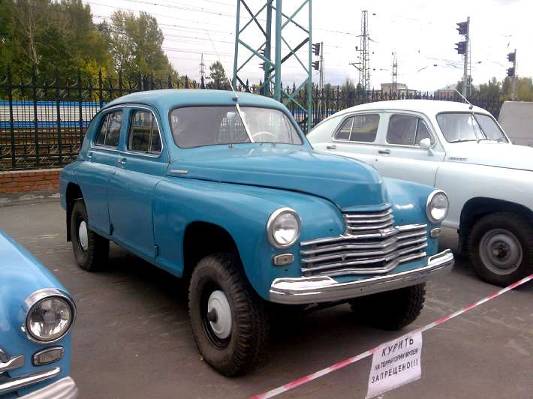 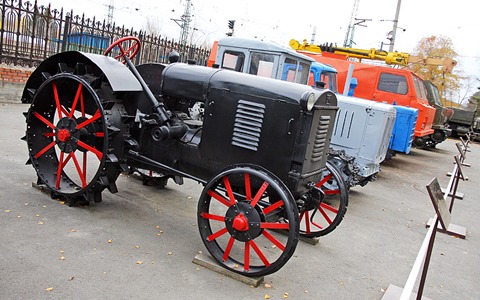 Музей сибирского военного округа
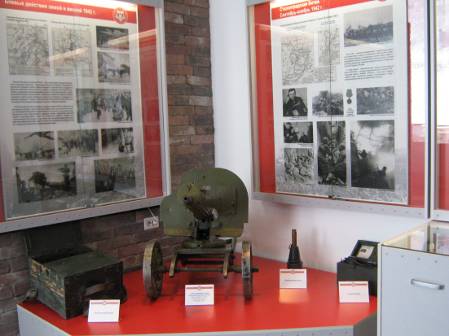 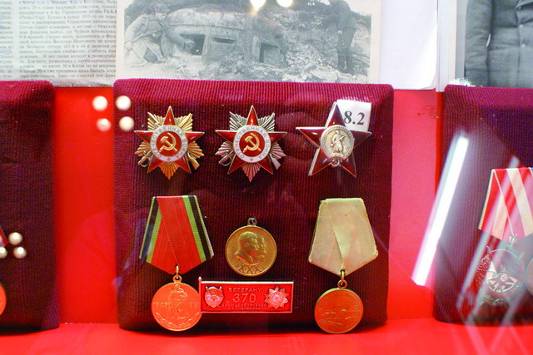 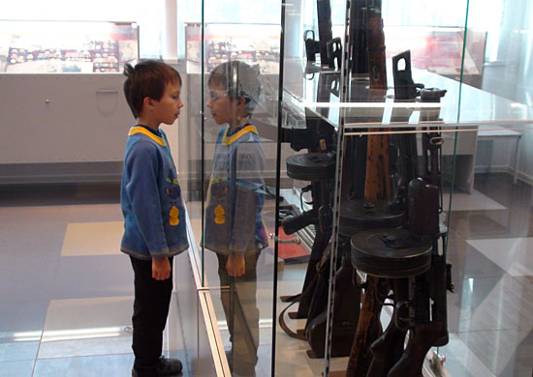 Музей Первомайского района
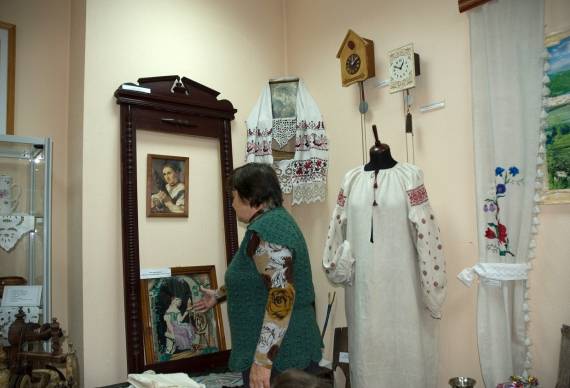 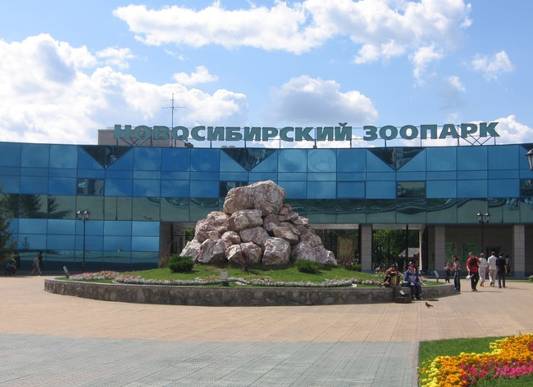 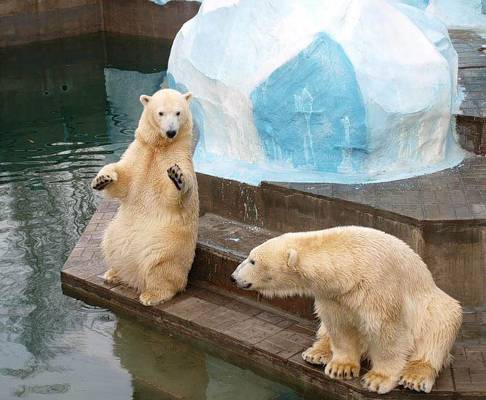 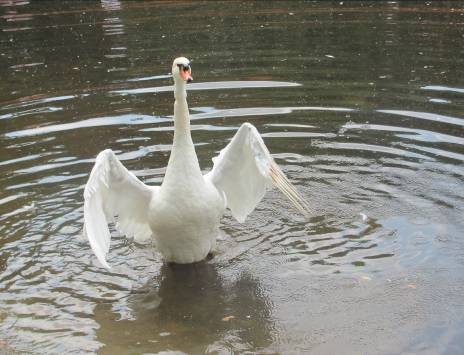 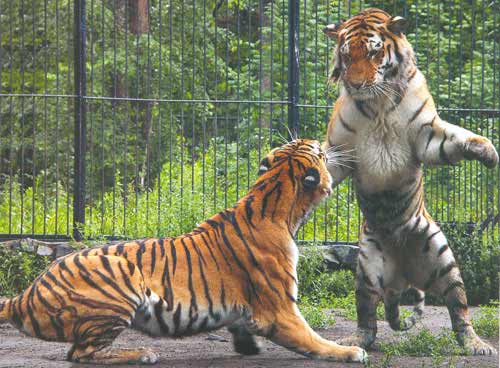 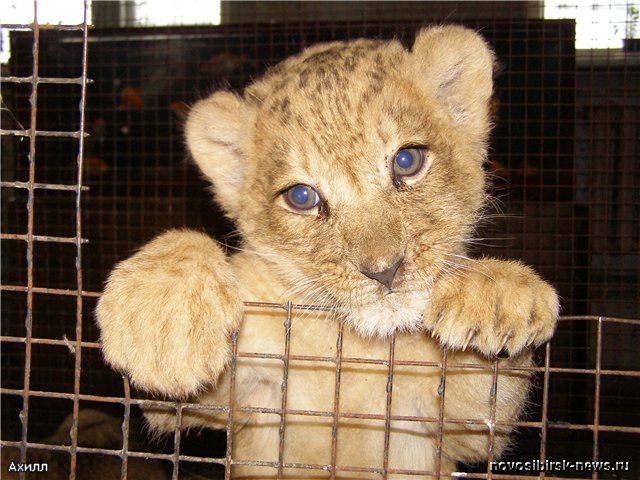 Лигр – Зита.
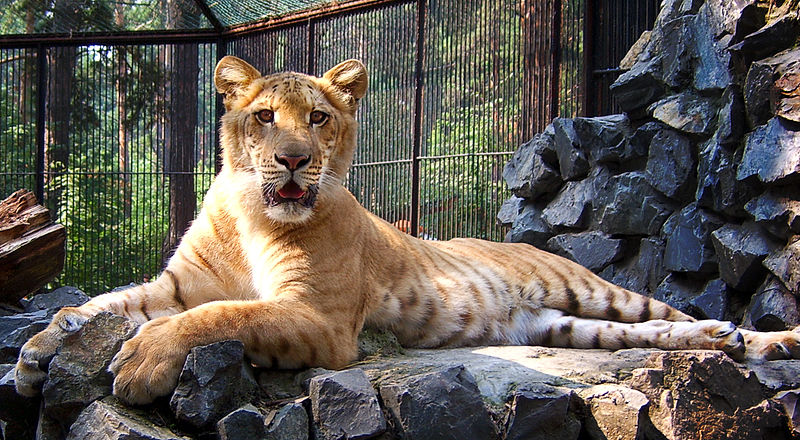 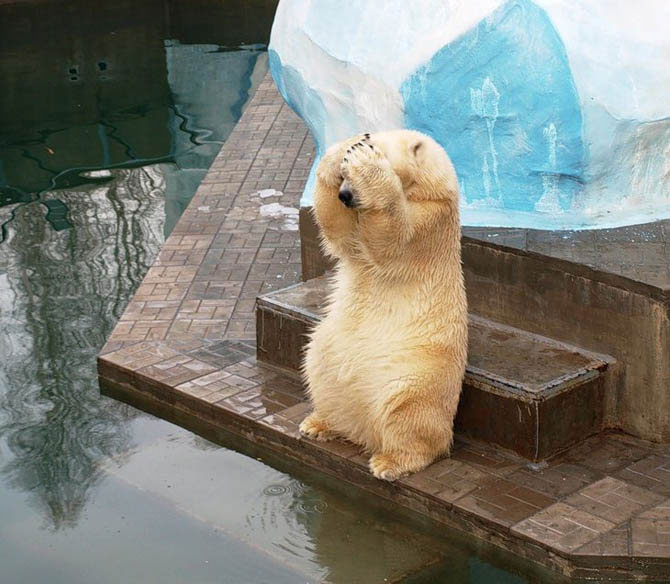 Цирк.
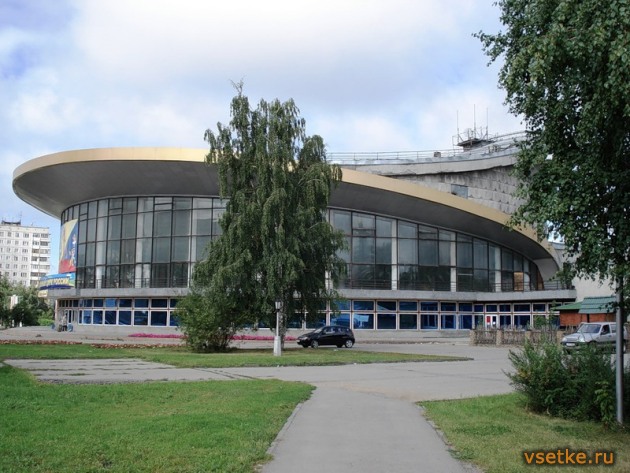 Часовня Святого Николая.
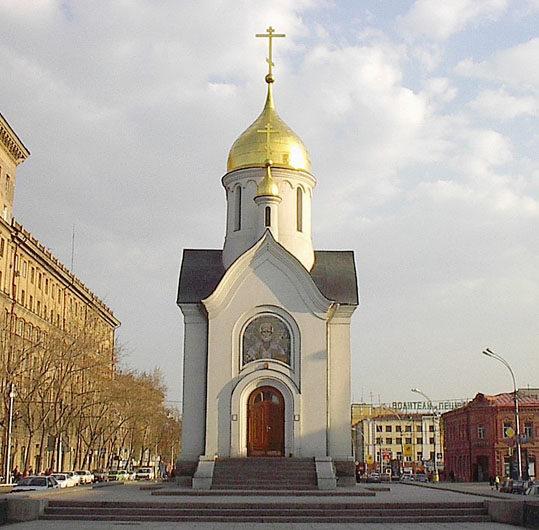 Стадион Спартак
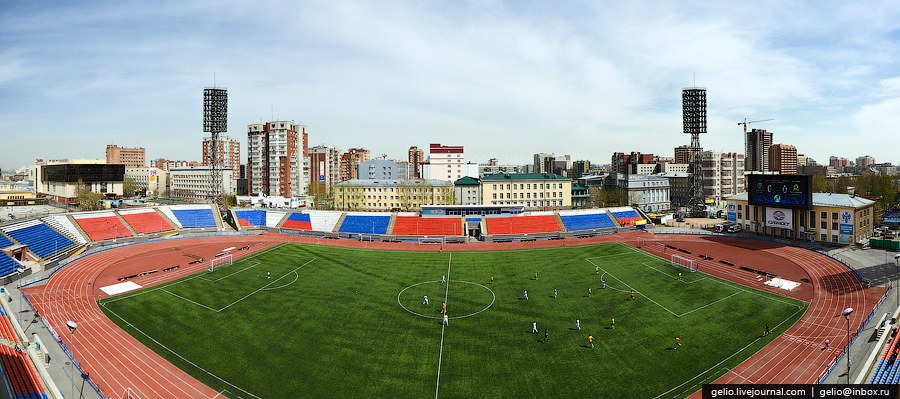 Река Обь
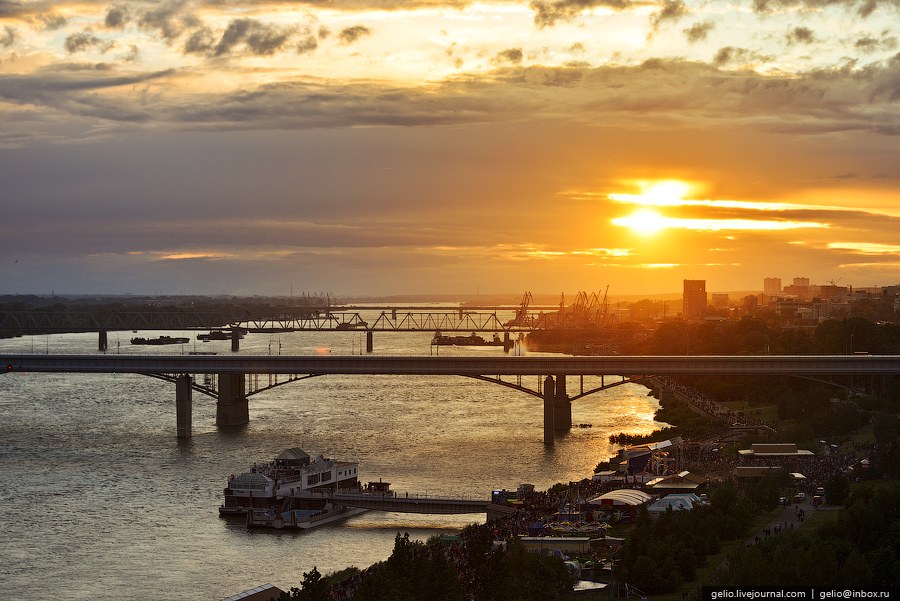 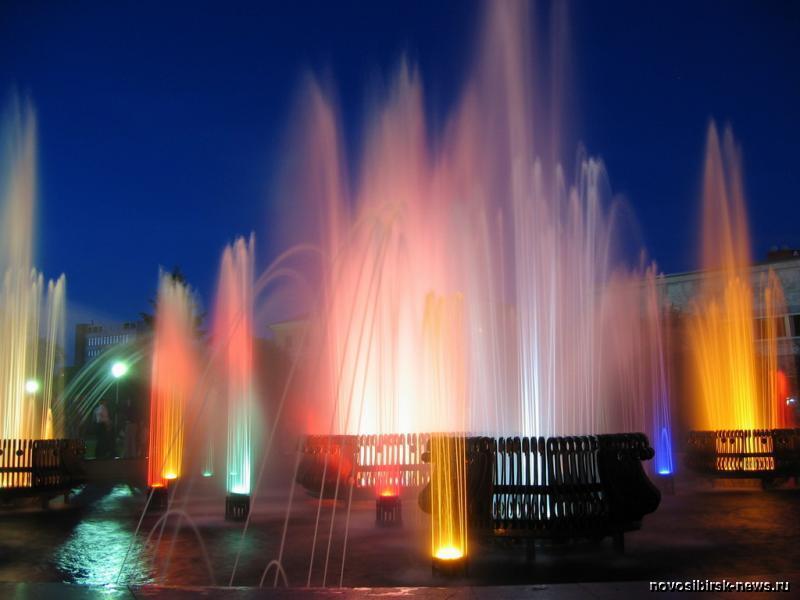 Фейерверк - День города
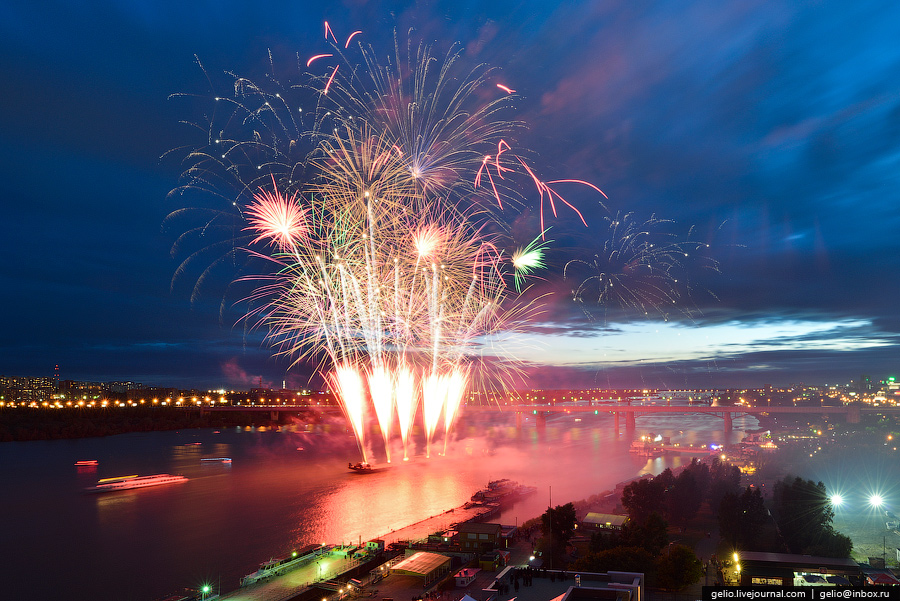